ctcLink Update
Advising and Counseling Council - April 30, 2015
College Activities
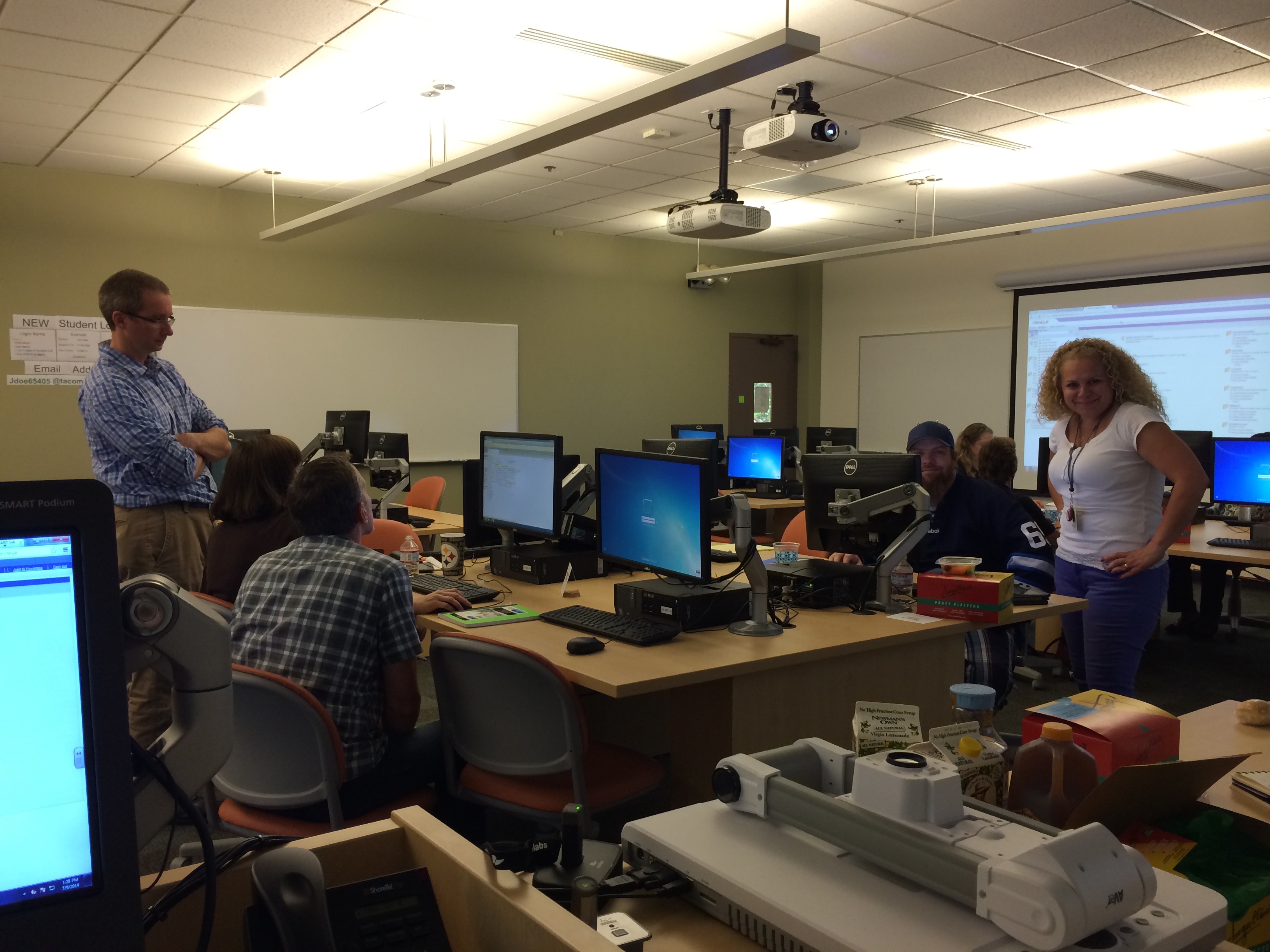 Data Conversion/Validation Cycle 8
Payroll Parallel Testing
System Testing
Training
Business Process Decisions and System Familiarity
Program Plans
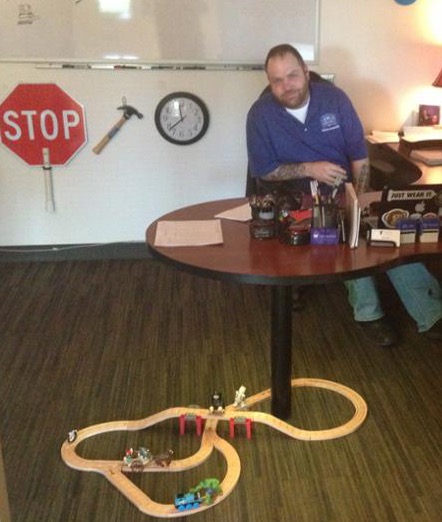 Crosswalk will de-activate all but latest plan during conversion
Students will need to review plans for accuracy after Go Live
Early Alert CEMLI
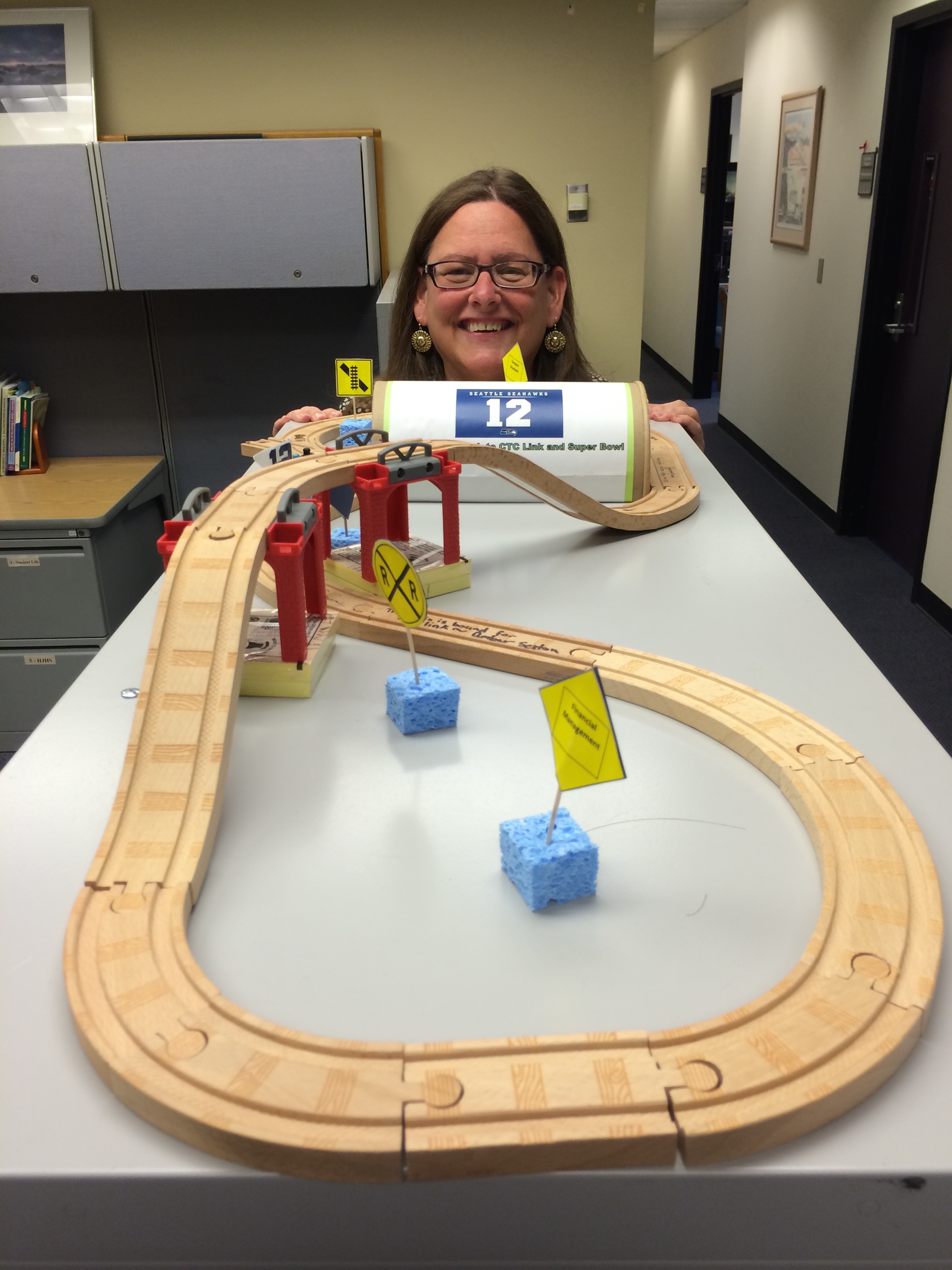 Development Complete
Currently in Testing
Supporting Systems
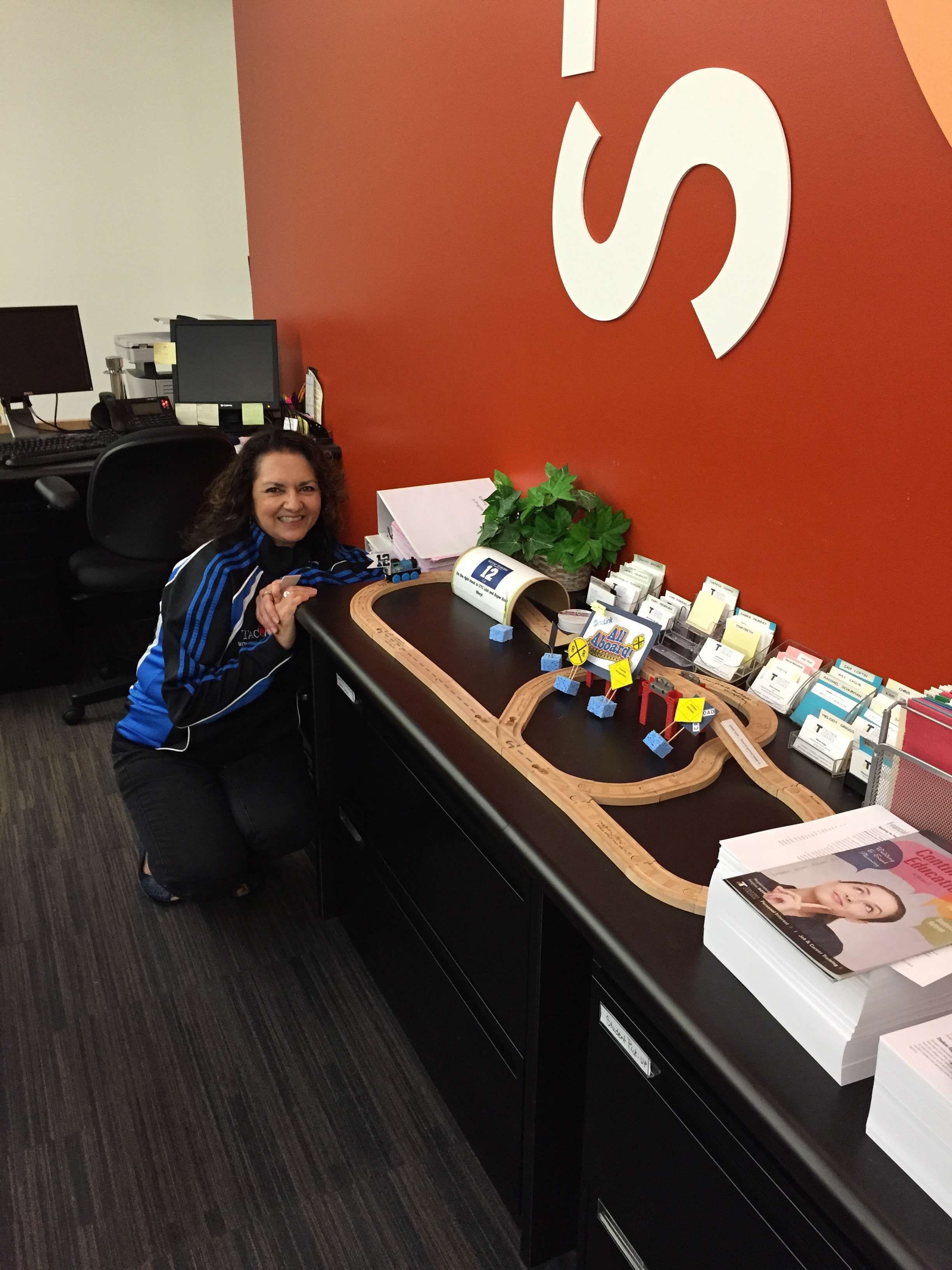 Performed Initial Audit to Determine Systems to Keep
Need to pull data from ctcLink to populate
Advisor Dashboard
ctcLink Gateway and Campus Portals
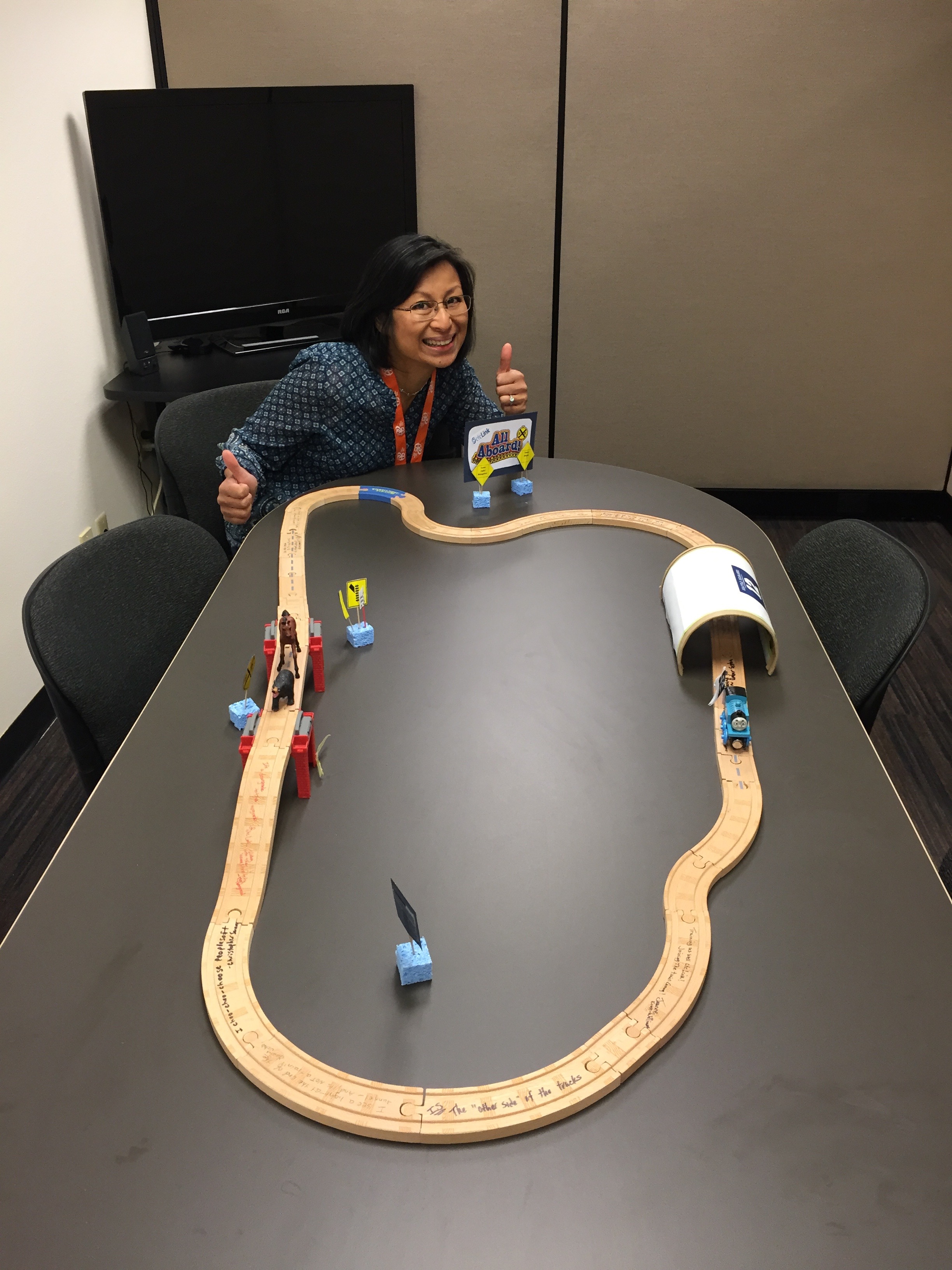 Separate Logins Initially
Highpoint Mobile Message Center
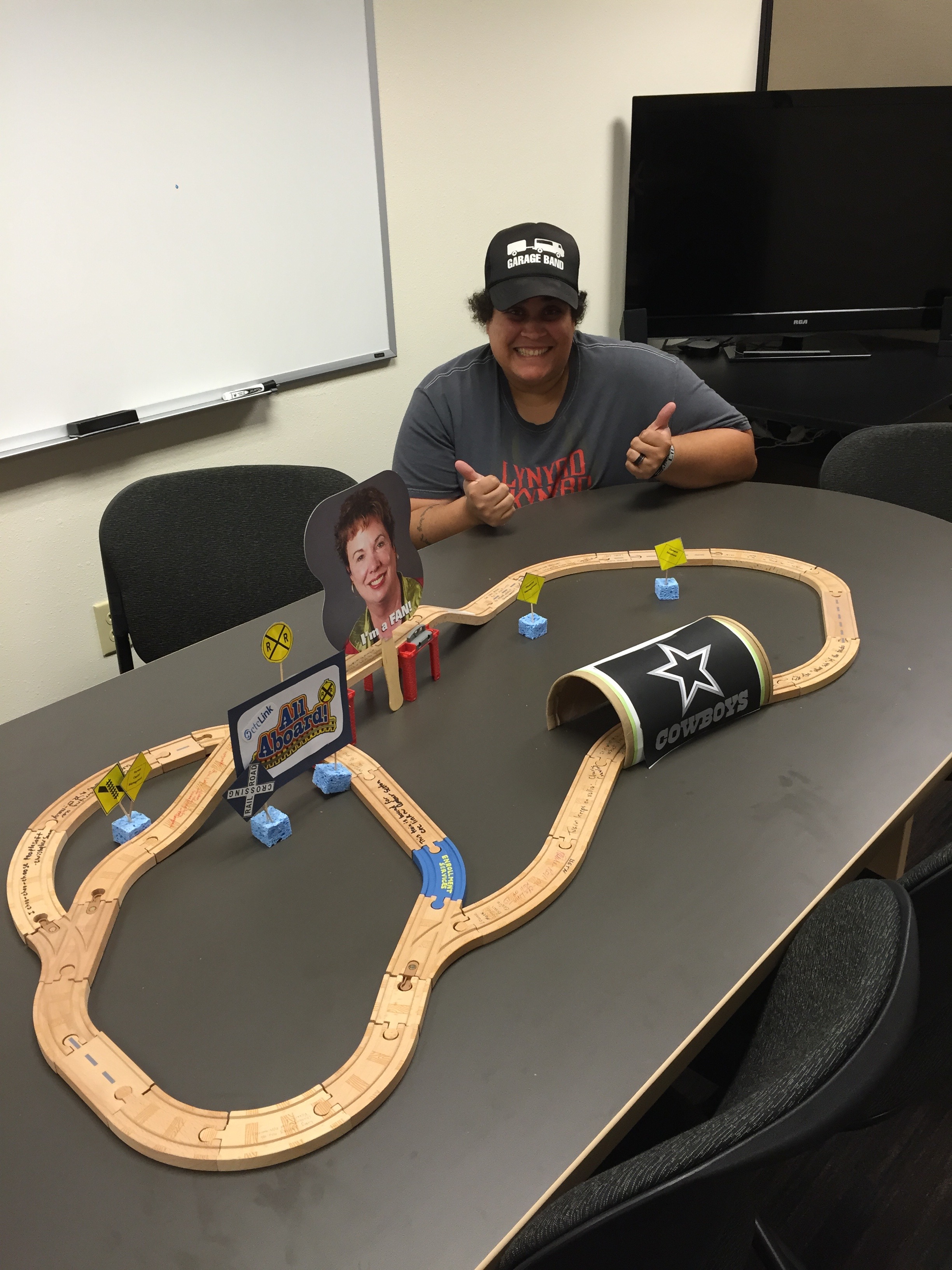 Messaging for Mobile Devices
Integrates with ctcLink 3Cs (Communications, Checklists and Comments)